Kviz
Tko želi dobiti peticu
(Pitanja za prvu grupu)
Bankarstvo i osiguranje (poglavlja V,VI,VII i VIII)
CILJ SATA:

Provjeriti poznavanje obrađenih sadržaja iz predmeta Bankarstvo i osiguranje (poglavlja V,VI,VII i VIII)
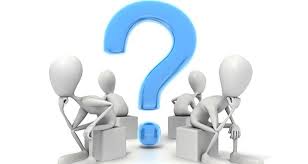 TKO  ŽELI DOBITI  PETICU
PRAVILA  IGRE
NAJBRŽI  PRST
POMOĆ
PITANJA
Projekcija PPT
Prva grupa
Pitanja
Nastavnik
Natjecatelj
Publika
NAJBRŽI PRST
Nastavnik najavljuje izbornu igru- Najbrži prst.
Pokazuje zadatak na slajdu,a učenici svoje odgovore upisuju na unaprijed pripremljeni list.
Onaj učenik koji najbrže riješi zadatak svoj list stavlja na stol nastavnika, a drugi učenici prema redoslijedu završetka slažu svoje listove na onaj prvi.
Učenik koji je najbrže riješio točno zadatak odgovarat će na dvanaest pitanja i natjecat će se za odličnu ocjenu.
POMOĆ
Na putu do dvanaestog pitanja učenik ima na raspolaganju dvije pomoći.
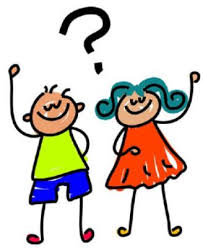 a) Pitaj razred.
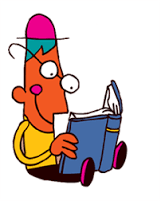 b) Pogledaj u udžbenik.
PITAJ RAZRED
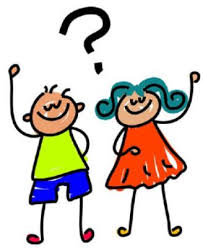 Kada natjecatelj zatraži pomoć razrednog odjela, nastavnik čita pitanje i zatim slijedi glasovanje.
Učenici koji se odluče za odgovor pod a) dižu ruke, a nastavnik ih prebrojava.
Nastavnik će ponoviti postupak za preostale odgovore i onda obavijestiti natjecatelja kako je razredni odjel glasovao.
POGLEDAJ U UDŽBENIK
Natjecatelj može potražiti točan odgovor u udžbeniku ili bilježnici.
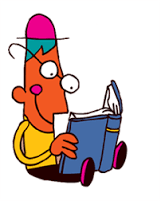 Budući da je vrijeme za traženje odgovora kratko (30 sekundi) udžbenik ili bilježnica moraju biti unaprijed pripremljeni.
PRAVILA IGRE
Kviz Tko želi dobiti peticu ima dvanaest pitanja i četiri praga: za dovoljnu, dobru, vrlo dobru i odličnu ocjenu.
Ocjene niže od odlične upisivat će se u imenik samo ako  to želi natjecatelj.
Na svako pitanje natjecatelju su ponuđena četiri odgovora, a samo je jedan od njih točan.
Moguća su i pitanja alternativnog izbora te pitanja povezivanja i sređivanja.
Dokle god natjecatelj daje točne odgovore, ima pravo otvarati nova pitanja dok ne dođe do posljednjega.
PRAVILA IGRE
Kada natjecatelj ponudi netočan odgovor, igra je za njega završena te se postupak ponavlja sa drugom grupom.
Odgovori li učenik točno na svih dvanaest pitanja zaslužio je nagradu – odličnu ocjenu iz usvojenosti nastavnih sadržaja.
BODOVNI PRAGOVI
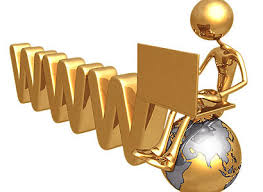 NAJBRŽI  PRST
Koje su nekretnine  prihvatljive za zalog kod hipotekarnih bankarskih kredita?
One koje su upisane u zemljišne knjige i nemaju tereta na sebi.
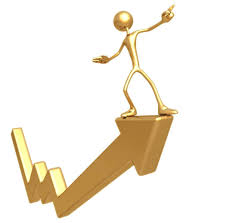 NAJBRŽI  PRST
 JOKER PITANJE
Koja dobra su predmet potrošačkog kreditiranja?
Trajna potrošna  dobra
PITANJE BROJ 1.
U koji stup Mirovinskog osiguranja izdvajamo za dobrovoljnu mirovinsku štednju?
A) Prvi stup
B) Četvrti stup
C) Treći stup
D) Drugi stup
PITANJE BROJ 2.
Kako se naziva bankarska doznaka kada hrvatski rezident plaća u inozemstvo pravnoj ili fizičkoj osobi?
A) Nerobna doznaka
B) Loro doznaka
D) Bezuvjetna doznaka
C) Nostro doznaka
PITANJE BROJ 3.
Tko je propisao sadržaj Naloga (tiskanicu) za otvaranje akreditiva?
A) HBOR
B) FINA
C) HUB
D) HNB
PITANJE BROJ 4.
Što je intabulacija?
A) Banka ima pravo posjeda na 
     nekretnini zbog danog kredita
B) Banka ima založno pravo i vlasništvo 
     na nekretnini zbog danog kredita
C) Banka ima založno pravo na  
     nekretnini zbog danog kredita
D) Banka nema pravo zaloga, niti pravo 
     posjeda nekretnine zbog danog kredita
PITANJE BROJ 5.
Koji kredit omogućava veću prodaju robe i oživljava gospodarske aktivnosti?
A) Gotovinski kredit
B) Dispozitivni kredit
C) Lombardni kredit
D) Potrošački kredit
PITANJE BROJ 6.
Koji zadatak ima avizna banka kod poslovanja sa akreditivom?
A) Ispisuje akreditivno pismo
B) Priopćuje korisniku da mu je akreditiv 
     otvoren te mu šalje uvijete
C) Obvezuje se na isplatu akreditiva
D) Traži otvaranje akreditiva u korist 
      prodavatelja
PITANJE BROJ 7.
Koji kredit je poznat po automatizmu samolikvidacije kredita?
A) Hipotekarni kredit
B) Potrošački kredit
C) Overdraft
D) Stambeni kredit
PITANJE BROJ 8.
Čiji novac trošimo kada kupljene proizvode plaćamo debitnom karticom?
A) Novac naše poslovne banke
B) Svoj vlastiti novac iz lisnice
C) Novac kartične kuće
D) Svoj vlastiti novac na tekućem 
      računu
PITANJE BROJ 9.
Koja štednja je ujedno štednja i ulaganje te potiče razvitak drugih gospodarskih grana?
A) Stambena štednja
B) Mirovinska štednja
C) Dječja štednja
D) Oročeni depoziti građana
PITANJE BROJ 10.
Tko je kreditor ako smo u prodajnom centru kupljene proizvode platili kreditnom karticom?
Vlasnik kreditne kartice
B) Kartična kuća
C) Prodajni centar
D) Poslovna banka vlasnika kartice
PITANJE BROJ 11.
Kada nam banka obračunava kupovni tečaj za efektivu, čekove i kreditna pisma?
A) Kada strane novčanice kupujemo u 
      banci za kune
B) Kada strane novčanice u banci 
     prodajemo za kune
C) Kada  banci prodajemo devize sa 
     našeg deviznog računa
D) Kada u banci kupujemo devize
PITANJE BROJ 12.
Kakve su kamate za banku koje ista plaća komitentima na oročene depozite?
A) Aktivne kamate
B) Redovite kamate
C) Zatezne kamate
D) Pasivne kamate
Čestitke na pokazanom znanju!!!
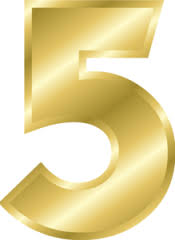 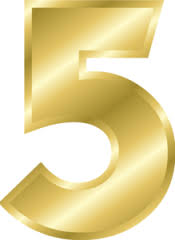 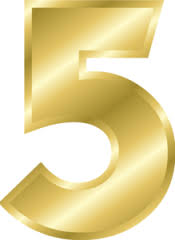 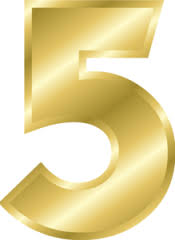 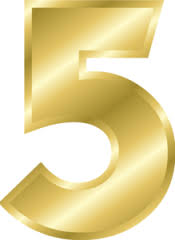 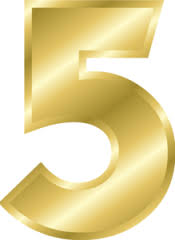 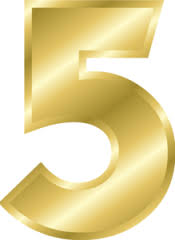 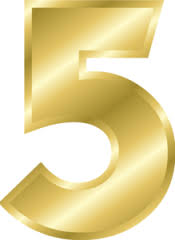 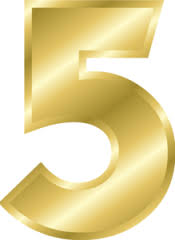 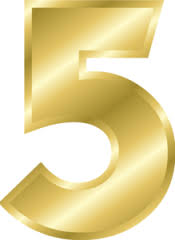 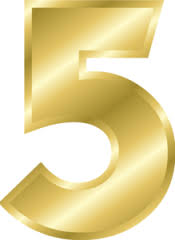 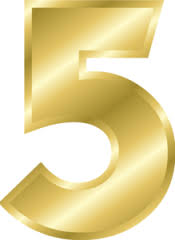 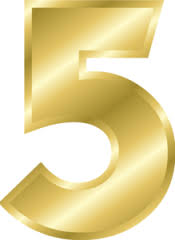 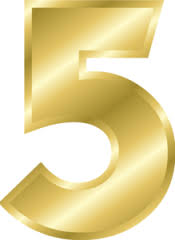 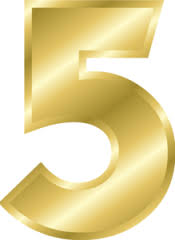 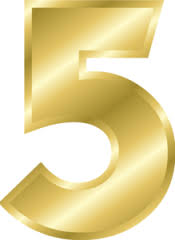 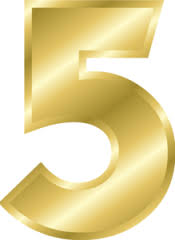 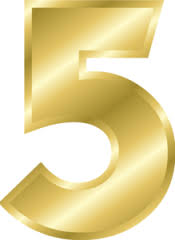 U Dugom Selu, dana 12.06.2017.godine
Sastavio: Miroslav Begić, prof.-mentor
SŠ Dugo Selo, Dugo Selo, Ferenčakova 25
miroslav.begic1@skole.hr
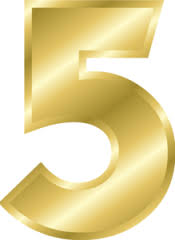 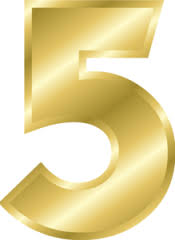 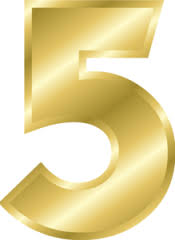 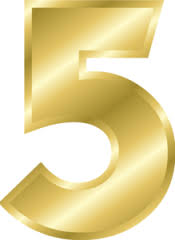 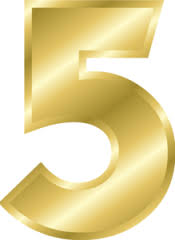 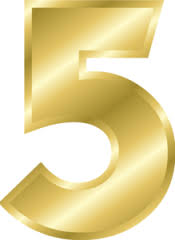 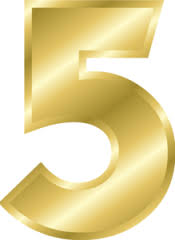 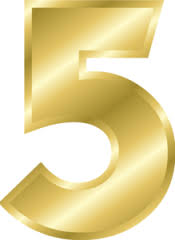 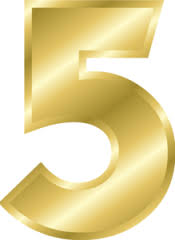 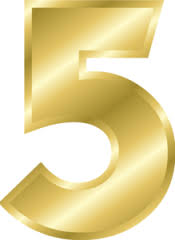 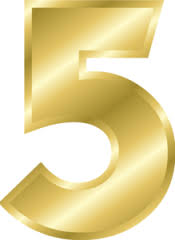 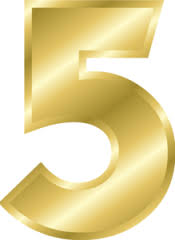 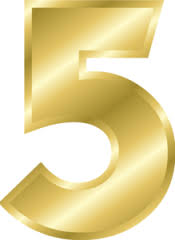 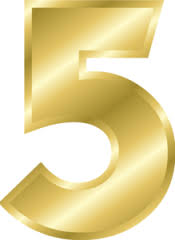 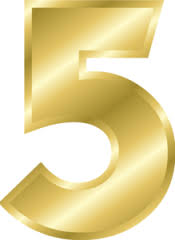 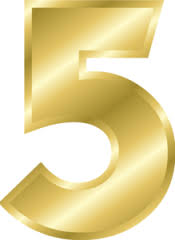 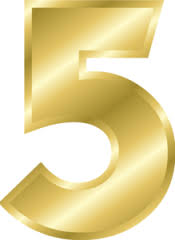 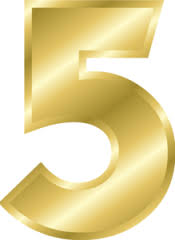